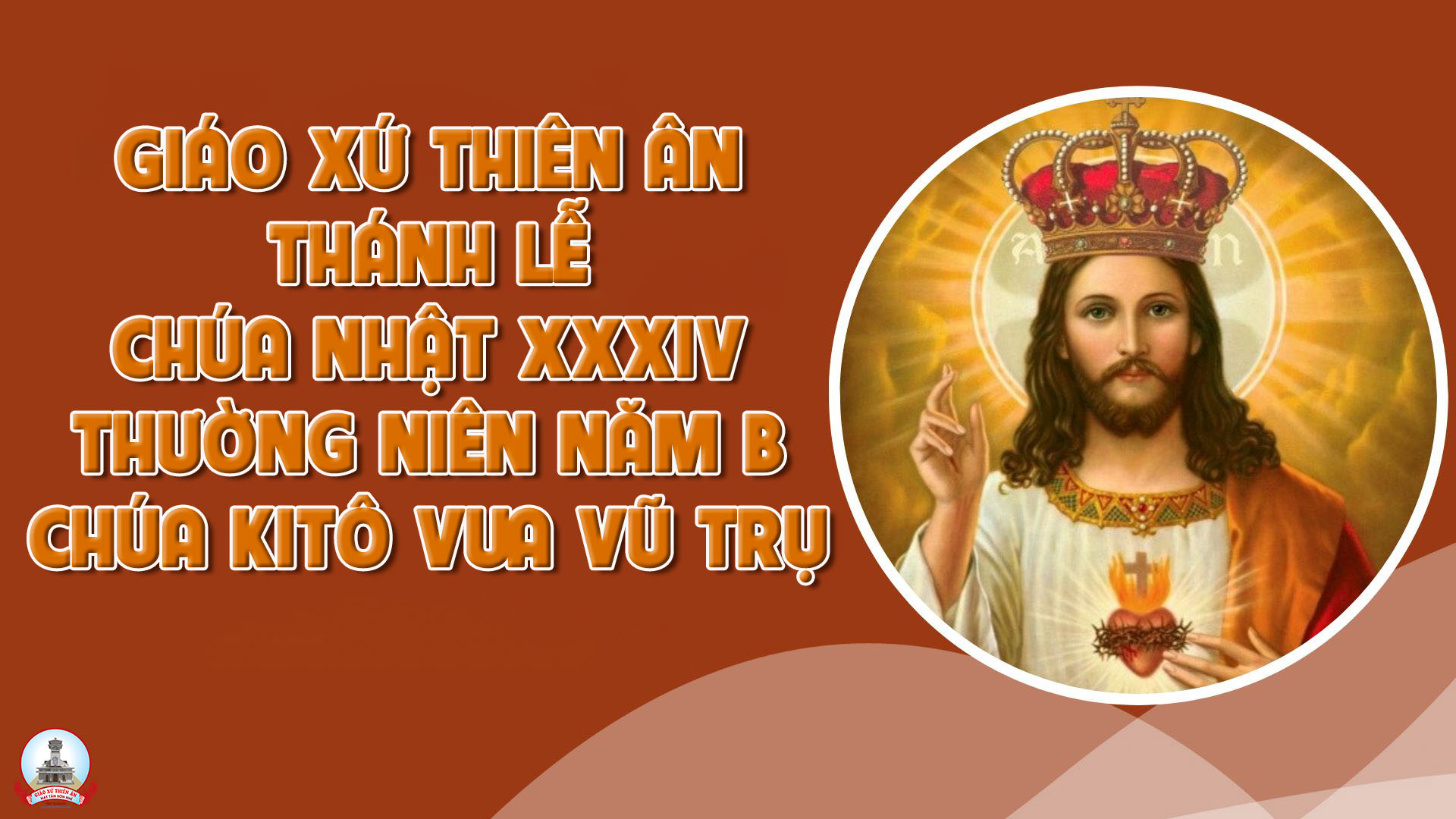 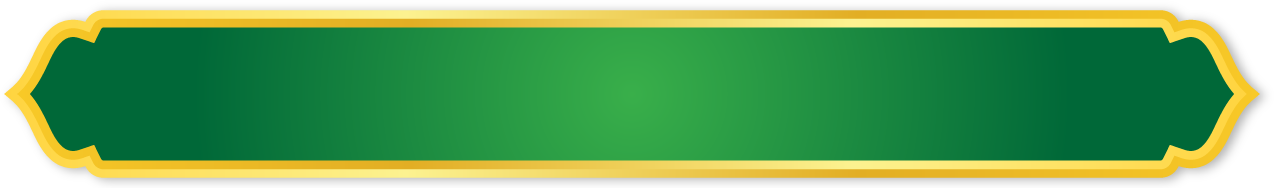 CA ĐOÀN THIẾU NHI - TERESA HÀI ĐỒNG GIÊSU
GIÁO XỨ THIÊN ÂN
Ca Nhập LễNào Hãy Ngợi Khen ChúaĐăng Khoa
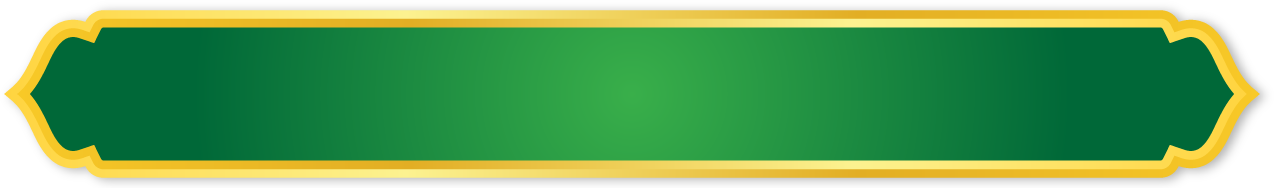 CA ĐOÀN THIẾU NHI - TERESA HÀI ĐỒNG GIÊSU
GIÁO XỨ THIÊN ÂN
Đk: Nào ngợi khen Thiên Chúa uy quyền Toàn Năng. Nào ngợi khen Thiên Chúa trên các tầng trời.
**: Ngài là Vua các vua trên đời, Ngài là Chúa các chúa gian trần. Xin ca khen Thiên Chúa muôn đời chẳng ngơi.
Tk1: Bởi tình yêu Chúa đã xuống trần để giải cứu con khỏi lỗi tội, đưa con về nguồn ân thiêng quá nhiệm mầu. Ngài chịu vác thánh giá nặng nề, và chịu những roi đòn mão gai. Tất cả vì tình yêu mến Chúa cho dành con.
Đk: Nào ngợi khen Thiên Chúa uy quyền Toàn Năng. Nào ngợi khen Thiên Chúa trên các tầng trời.
**: Ngài là Vua các vua trên đời, Ngài là Chúa các chúa gian trần. Xin ca khen Thiên Chúa muôn đời chẳng ngơi.
Tk2: Ngài đã đến ở giữa con người, ở lại với thân phận thấp hèn, để chia sẻ buồn vui thao thức nhân loại. Ngài đã nếm chén đắng trong đời, cùng nhận lấy đau khổ khốn cùng. Tất cả vì tình yêu mến Chúa cho dành con.
Đk: Nào ngợi khen Thiên Chúa uy quyền Toàn Năng. Nào ngợi khen Thiên Chúa trên các tầng trời.
**: Ngài là Vua các vua trên đời, Ngài là Chúa các chúa gian trần. Xin ca khen Thiên Chúa muôn đời chẳng ngơi.
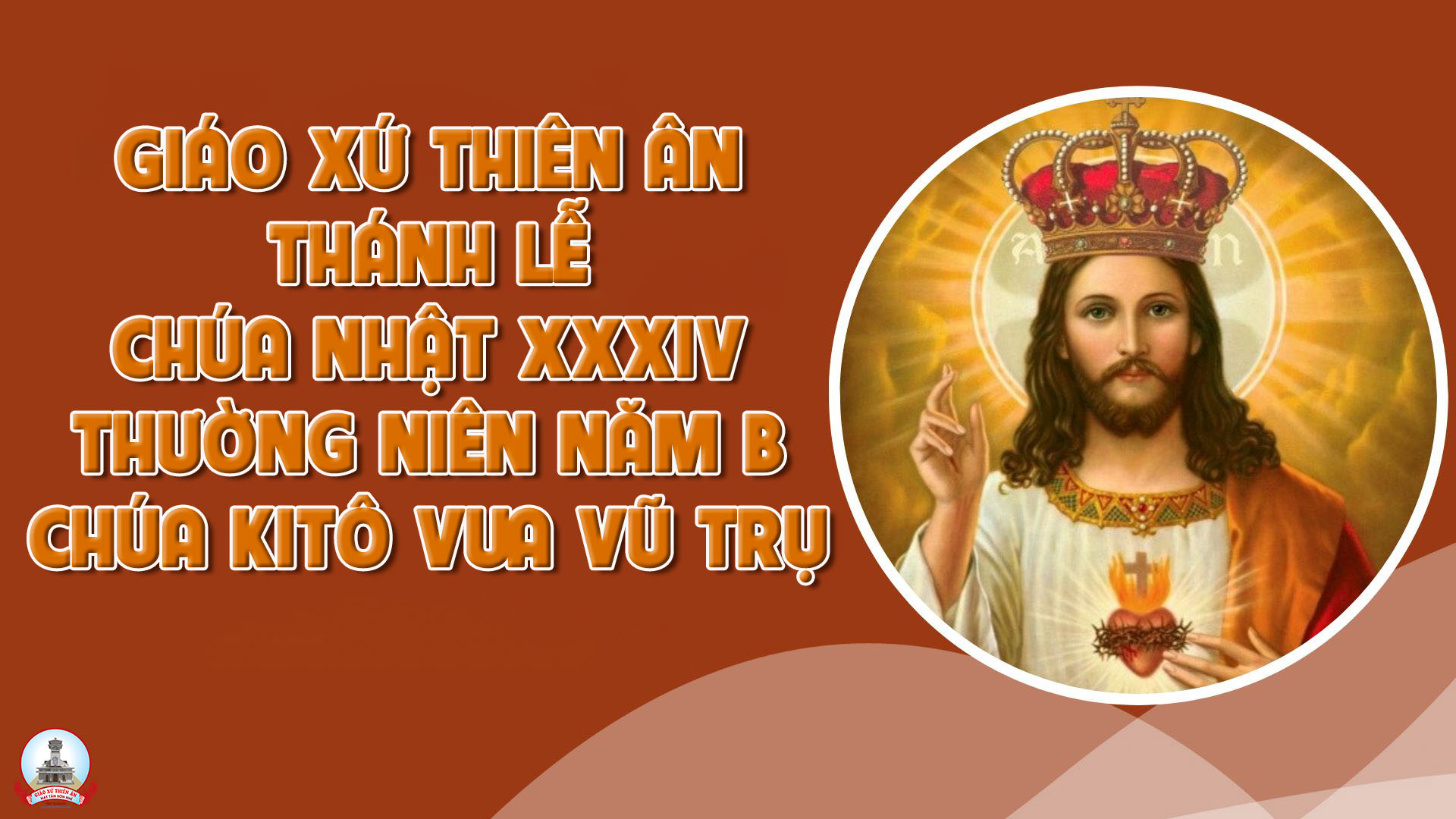 Kinh Thương Xót
Xin Chúa thương xót chúng con. Xin Chúa thương (nguyện) xin Chúa thương, xin thương xót chúng con. Xin Chúa Ki-tô, xin Chúa Ki-tô thương xót chúng con.
** Xin Chúa Ki-tô, xin Chúa Ki-tô, thương xót chúng con. Xin Chúa thương xót chúng con, xin thương xót chúng con. Xin thương xót chúng con.
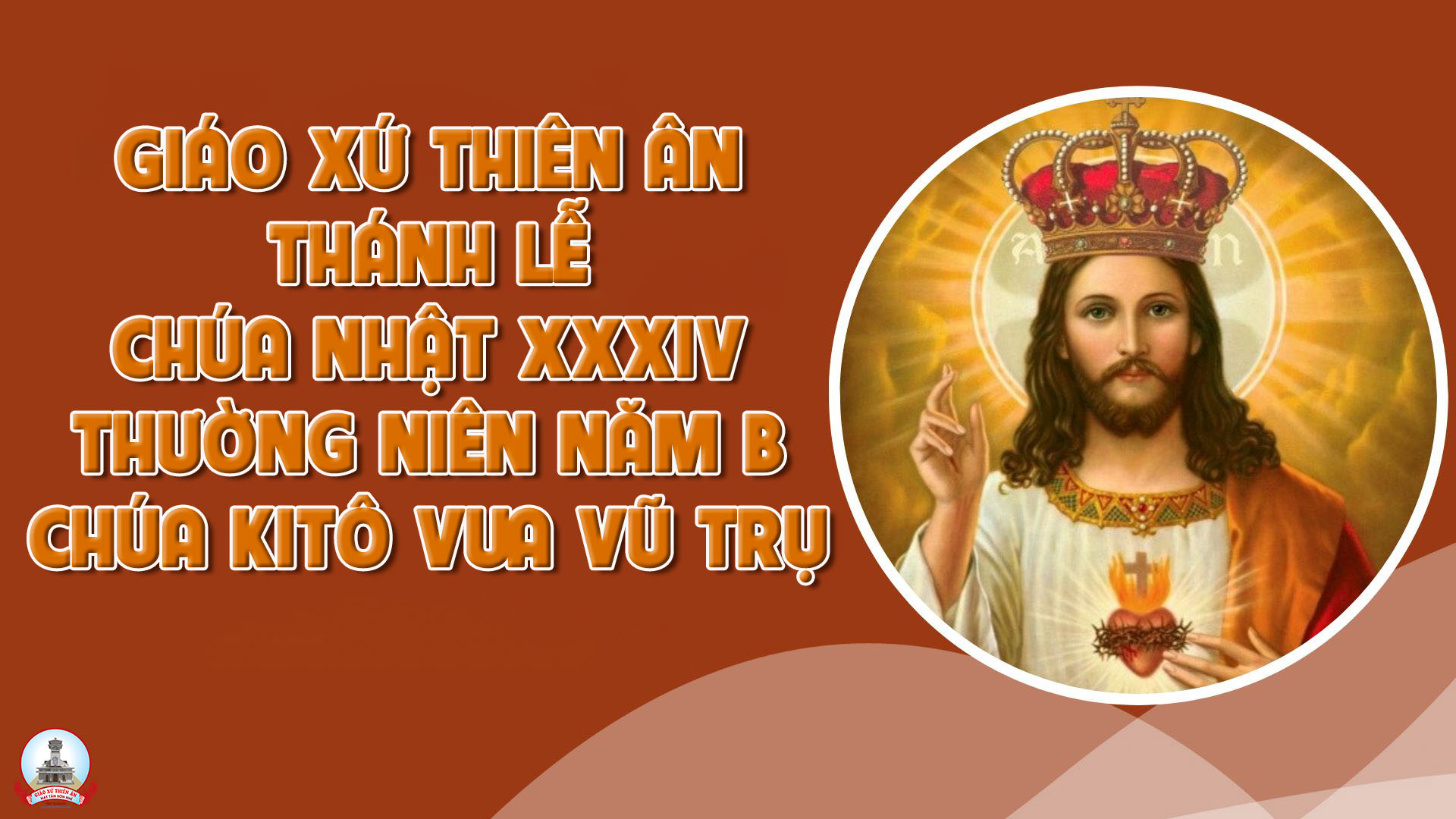 KINH VINH DANH
Ca Lên Đi 2
KINH VINH DANH
Chủ tế: Vinh danh Thiên Chúa trên các tầng trời. Và bình an dưới thế, bình an dưới thế cho người thiện tâm.
Chúng con ca ngợi Chúa. Chúng con chúc tụng Chúa. Chúng con thờ lạy Chúa. Chúng con tôn vinh Chúa. Chúng con cảm tạ Chúa vì vinh quang cao cả Chúa.
Lạy Chúa là Thiên Chúa, là Vua trên trời, là Chúa Cha toàn năng. Lạy Con Một Thiên Chúa, Chúa Giê-su Ki-tô.
Lạy Chúa là Thiên Chúa, là Chiên Thiên Chúa, là Con Đức Chúa Cha. Chúa xoá tội trần gian, xin thương, xin thương, xin thương xót chúng con.
Chúa xoá tội trần gian, Xin nhận lời chúng con cầu khẩn. Chúa ngự bên hữu Đức Chúa Cha, xin thương, xin thương, xin thương xót chúng con.
Vì lạy Chúa Giê-su Ki-tô, chỉ có Chúa là Đấng Thánh, chỉ có Chúa là Chúa, chỉ có Chúa là Đấng Tối Cao, cùng Đức Chúa Thánh Thần trong vinh quang Đức Chúa Cha. A-men. A-men.
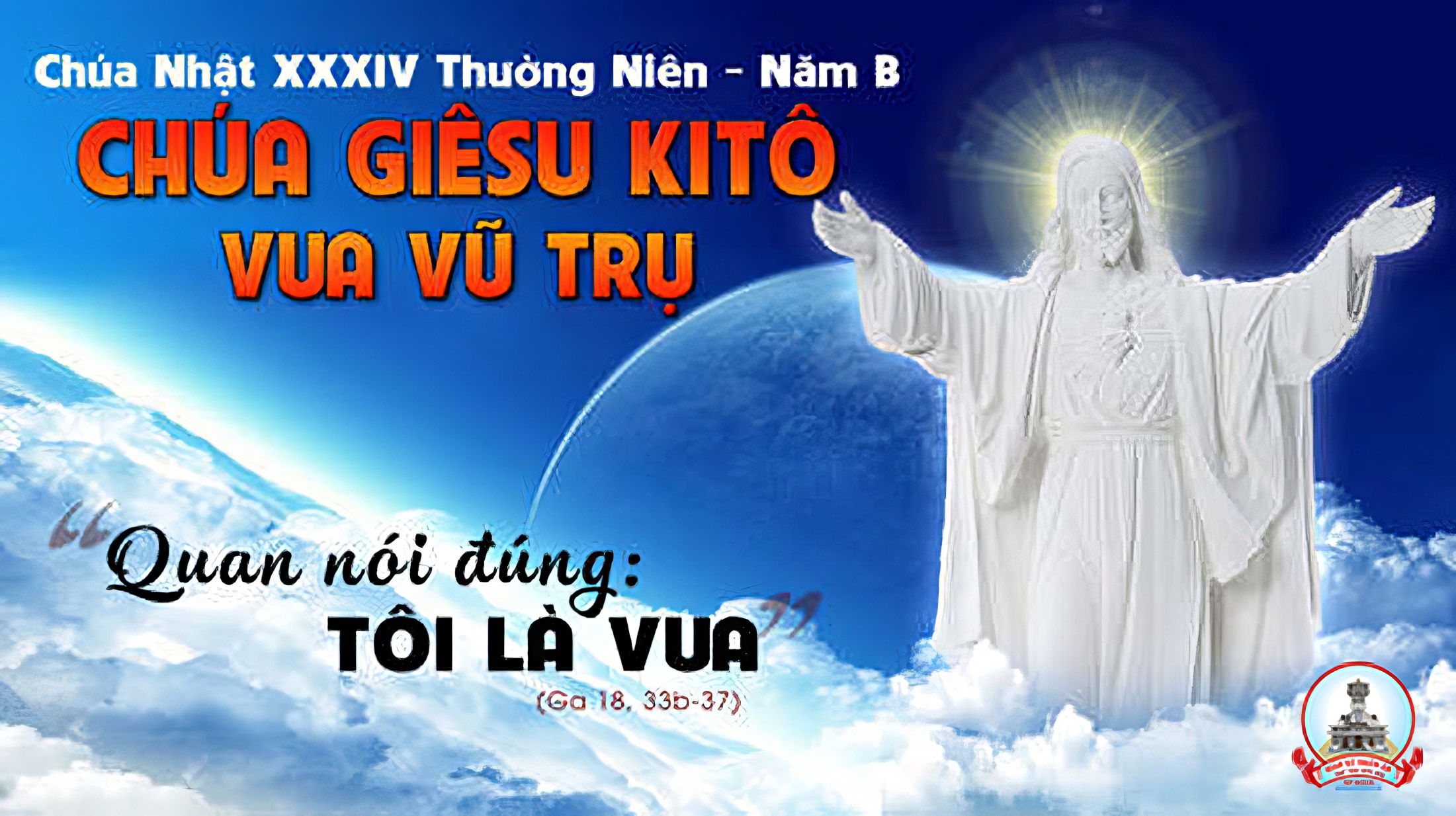 Bài đọc 1:Quyền thống trị của Người là quyền vĩnh cửu.Bài trích sách ngôn sứ Đa-ni-en.
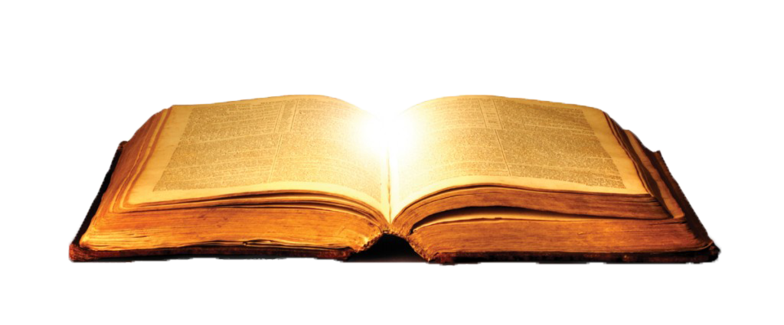 Thánh Vịnh 92Lễ Chúa Ki-tô Vua Vũ TrụNăm BLm. Kim Long03 Câu
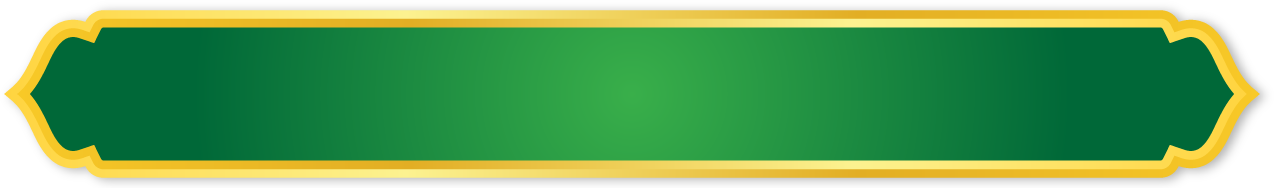 CA ĐOÀN THIẾU NHI - TERESA HÀI ĐỒNG GIÊSU
GIÁO XỨ THIÊN ÂN
Đk:  Thiên Chúa làm Vua, Ngài mặc thiên oai cẩm bào.
Tk1: Chúa làm Vua, Ngài đãmặc thiên oai. Ngài đã vận uy quyền và mang long đai dũng lực.
Đk:  Thiên Chúa làm Vua, Ngài mặc thiên oai cẩm bào.
Tk2: Chúa gìn giữ, hoàn vũ chẳng lung lay. Ngai báu Ngài thiết lập từ muôn kiếp luôn có Ngài.
Đk:  Thiên Chúa làm Vua, Ngài mặc thiên oai cẩm bào.
Tk3: Huấn lệnh Chúa, thật đáng được cậy tin. Sự thánh thiện nơi Ngài ngàn muôn kiếp luôn sáng ngời.
Đk:  Thiên Chúa làm Vua, Ngài mặc thiên oai cẩm bào.
Bài đọc 2:Vị Thủ Lãnh mọi vương đế trần gian đã làm cho chúng ta trở thành vương quốc và hàng tư tế để phụng sự Thiên Chúa.Bài trích sách Khải huyền của thánh Gio-an tông đồ.
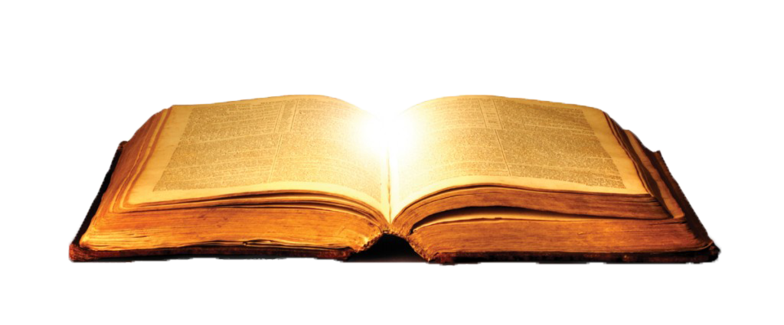 Alleluia - Alleluia:
Chúc tụng Đấng ngự đến nhân danh Chúa, chúc tụng triều đại đang đến, triều đại vua Đa-vít tổ phụ chúng tôi.
Alleluia …
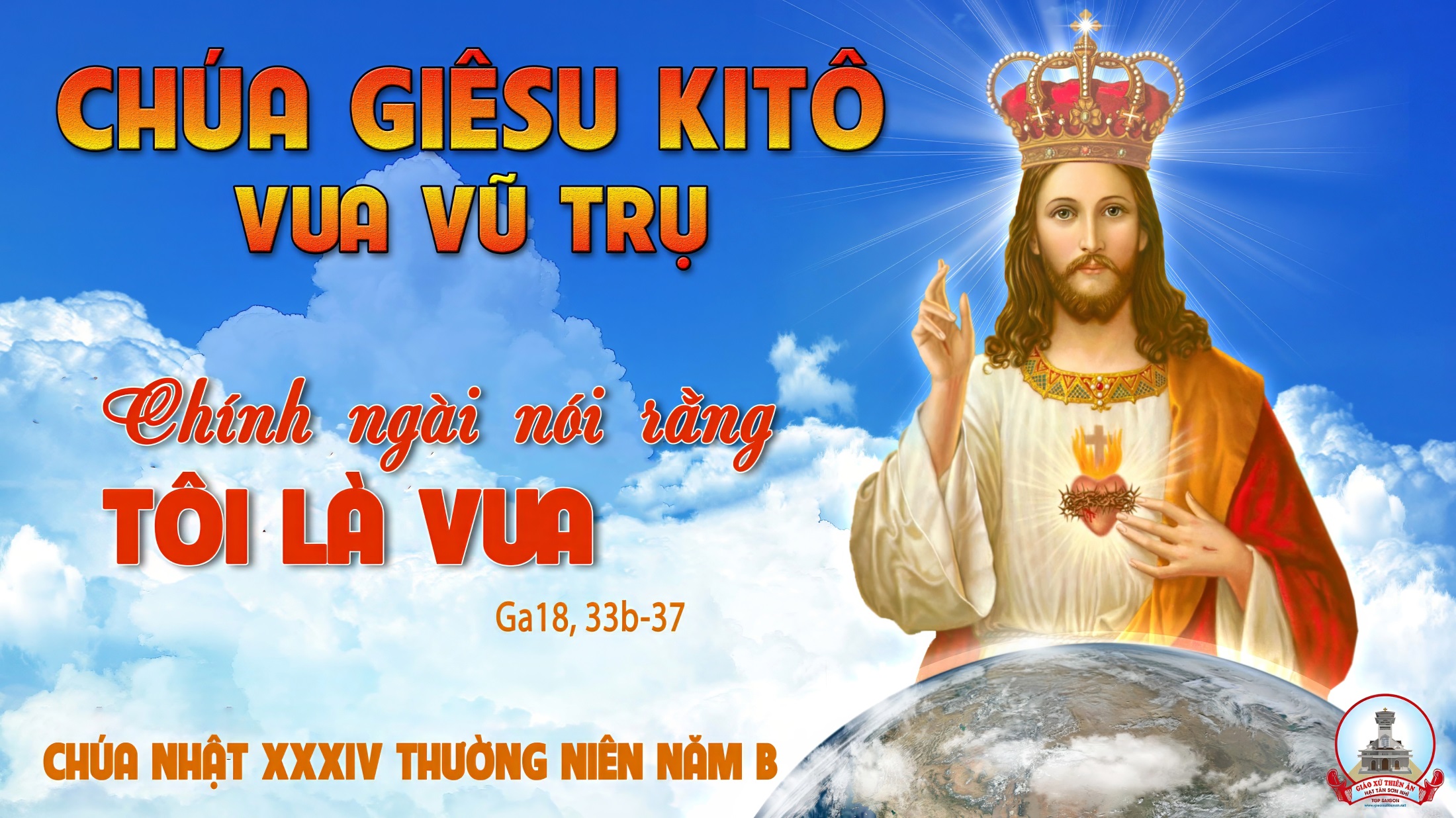 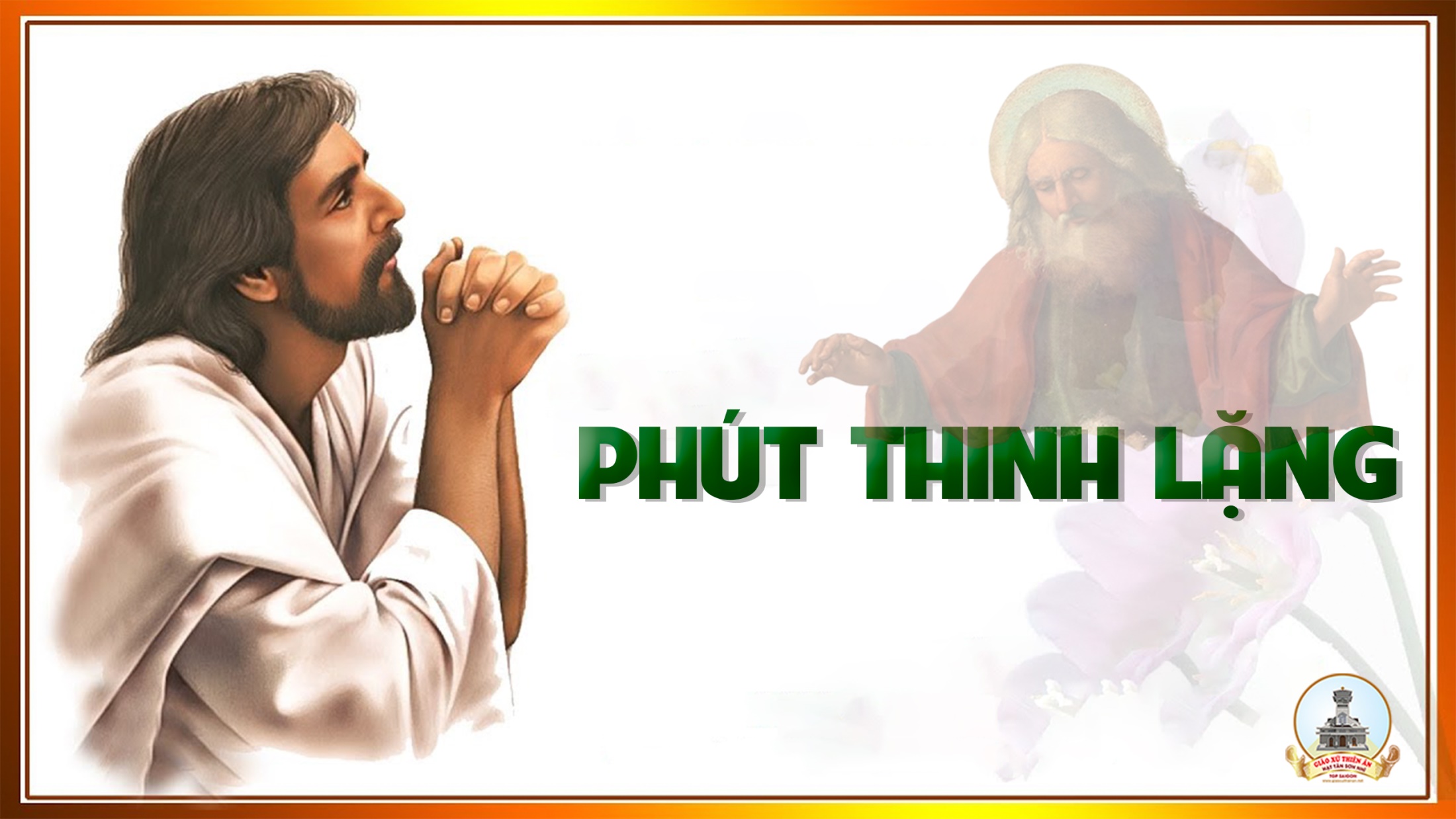 KINH TIN KÍNH
Tôi tin kính một Thiên Chúa là Cha toàn năng, Đấng tạo thành trời đất, muôn vật hữu hình và vô hình.
Tôi tin kính một Chúa Giêsu Kitô, Con Một Thiên Chúa, Sinh bởi Đức Chúa Cha từ trước muôn đời.
Người là Thiên Chúa bởi Thiên Chúa, Ánh Sáng bởi Ánh Sáng, Thiên Chúa thật bởi Thiên Chúa thật,
được sinh ra mà không phải được tạo thành, đồng bản thể với Đức Chúa Cha: nhờ Người mà muôn vật được tạo thành.
Vì loài người chúng ta và để cứu độ chúng ta, Người đã từ trời xuống thế.
Bởi phép Đức Chúa Thánh Thần, Người đã nhập thể trong lòng Trinh Nữ Maria, và đã làm người.
Người chịu đóng đinh vào thập giá vì chúng ta, thời quan Phongxiô Philatô; Người chịu khổ hình và mai táng, ngày thứ ba Người sống lại như lời Thánh Kinh.
Người lên trời, ngự bên hữu Đức Chúa Cha, và Người sẽ lại đến trong vinh quang để phán xét kẻ sống và kẻ chết, Nước Người sẽ không bao giờ cùng.
Tôi tin kính Đức Chúa Thánh Thần là Thiên Chúa và là Đấng ban sự sống, Người bởi Đức Chúa Cha và Đức Chúa Con mà ra,
Người được phụng thờ và tôn vinh cùng với Đức Chúa Cha và Đức Chúa Con: Người đã dùng các tiên tri mà phán dạy.
Tôi tin Hội Thánh duy nhất thánh thiện công giáo và tông truyền.
Tôi tuyên xưng có một Phép Rửa để tha tội. Tôi trông đợi kẻ chết sống lại và sự sống đời sau. Amen.
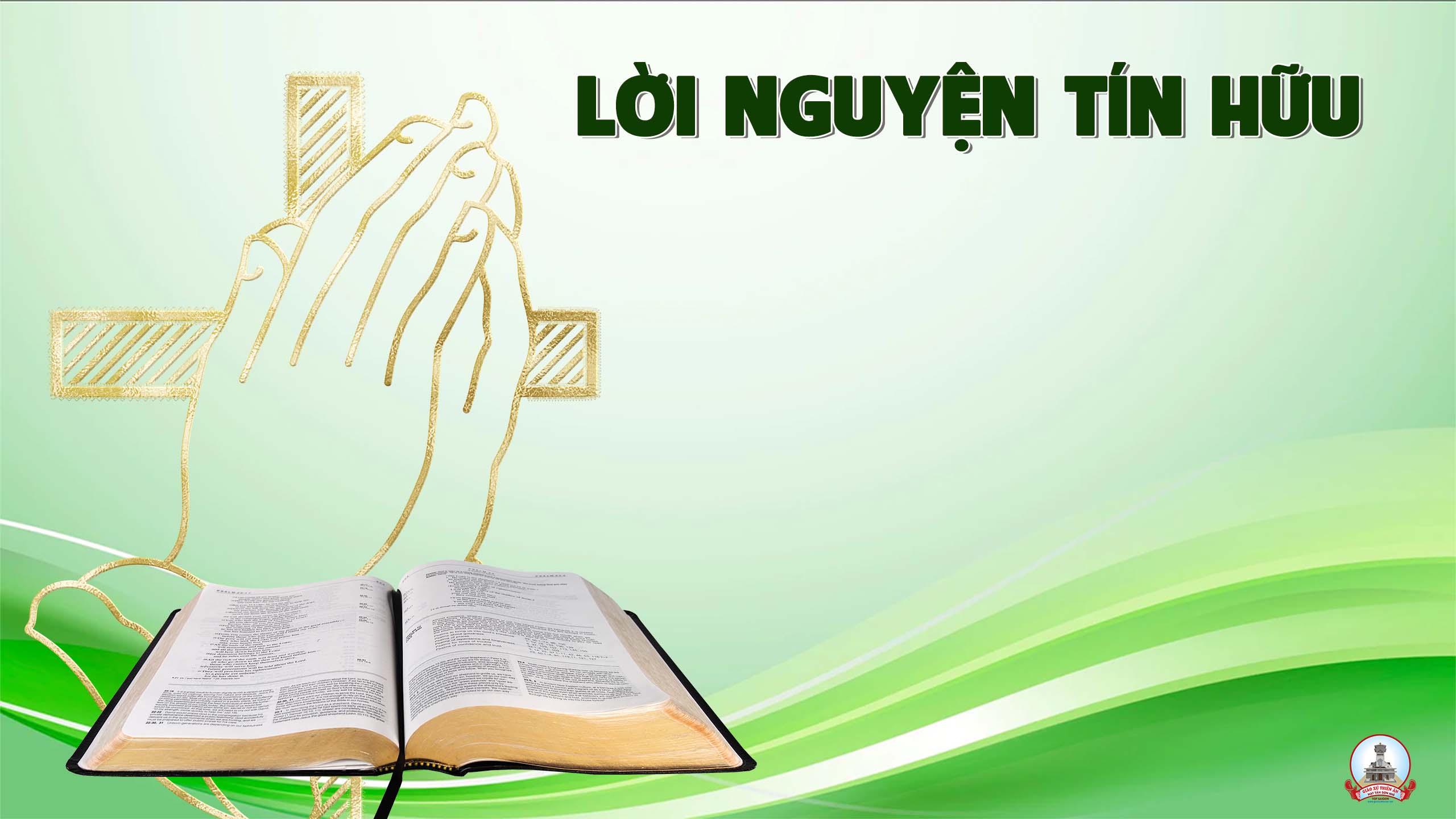 Anh chị em thân mến. Đức Giê-su Ki-tô là Vua tình yêu. Người đã hy sinh mạng sống trên thập giá vì yêu thương chúng ta. Trong niềm cảm mến tri ân người, chúng ta cùng dâng lời cầu xin.
Ca Dâng Lễ
Lễ Dâng Người Trẻ
Đăng Khoa
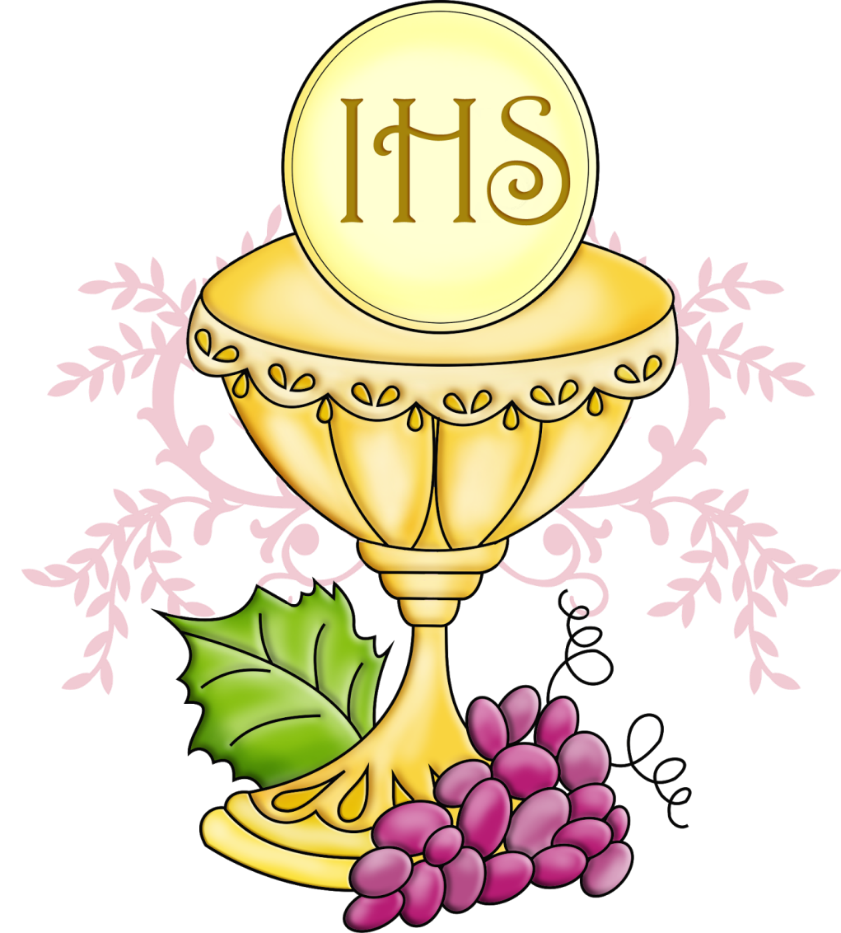 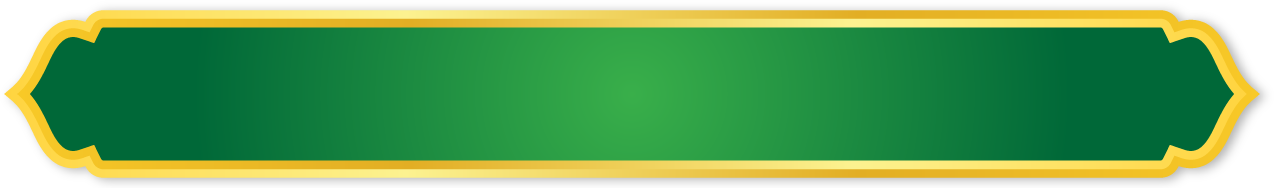 CA ĐOÀN THIẾU NHI - TERESA HÀI ĐỒNG GIÊSU
GIÁO XỨ THIÊN ÂN
Tk1: Xin dâng lên Cha hiền dấu yêu: tuổi trẻ với bao niềm khát khao, ước vọng, sức sống của thời thanh xuân …
… Bao tâm tư trong đời của con, niềm vui với bao buồn đau kết thành của lễ chân thành xin dâng về Cha.
Đk: Hiệp cùng tấm bánh, ly rượu nho, đây xác hồn con hiến dâng Cha. Dẫu con đầy nhơ nhớp lỗi tội. Nhưng con tin rằng Cha chỉ muốn lòng thành của con.
Tk2: Xin Cha thương đoái nhận lễ dâng là giây phút trong đời của con với mọi biến cố lớn nhỏ buồn vui…
… Xin dâng lên những người mến thương mà Cha gửi trong đời con, tô đẹp màu sắc cuộc đời nơi con Ngài ơi.
Đk: Hiệp cùng tấm bánh, ly rượu nho, đây xác hồn con hiến dâng Cha. Dẫu con đầy nhơ nhớp lỗi tội. Nhưng con tin rằng Cha chỉ muốn lòng thành của con.
Thánh Thánh Thánh
Thánh! Thánh! Thánh! Chúa là Thiên Chúa các đạo binh. Trời đất đầy vinh quang Chúa. Hoan hô Chúa trên các tầng trời.
** Hoan hô Chúa trên các tầng trời. Chúc tụng Đấng ngự đến nhân danh Chúa. Hoan hô Chúa trên các tầng trời, hoan hô Chúa trên các tầng trời.
Lạy Chiên Thiên Chúa
Lạy Chiên Thiên Chúa, Đấng xoá tội trần gian, xin thương xót chúng con. Lạy Chiên Thiên Chúa, Đấng xoá tội trần gian,
** xin thương xót, xin thương xót chúng con. Lạy Chiên Thiên Chúa, Đấng xoá tội trần gian, xin ban bình an cho chúng con.
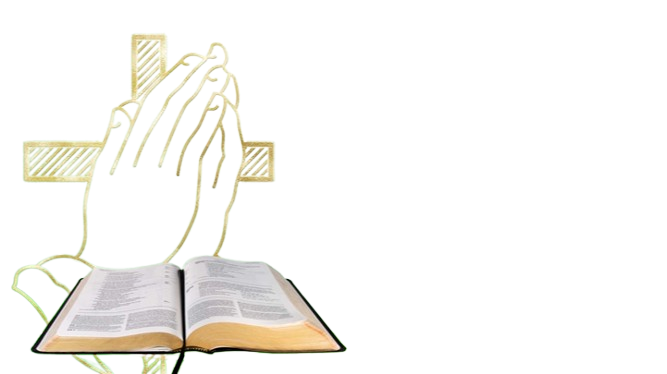 Lời Nguyện
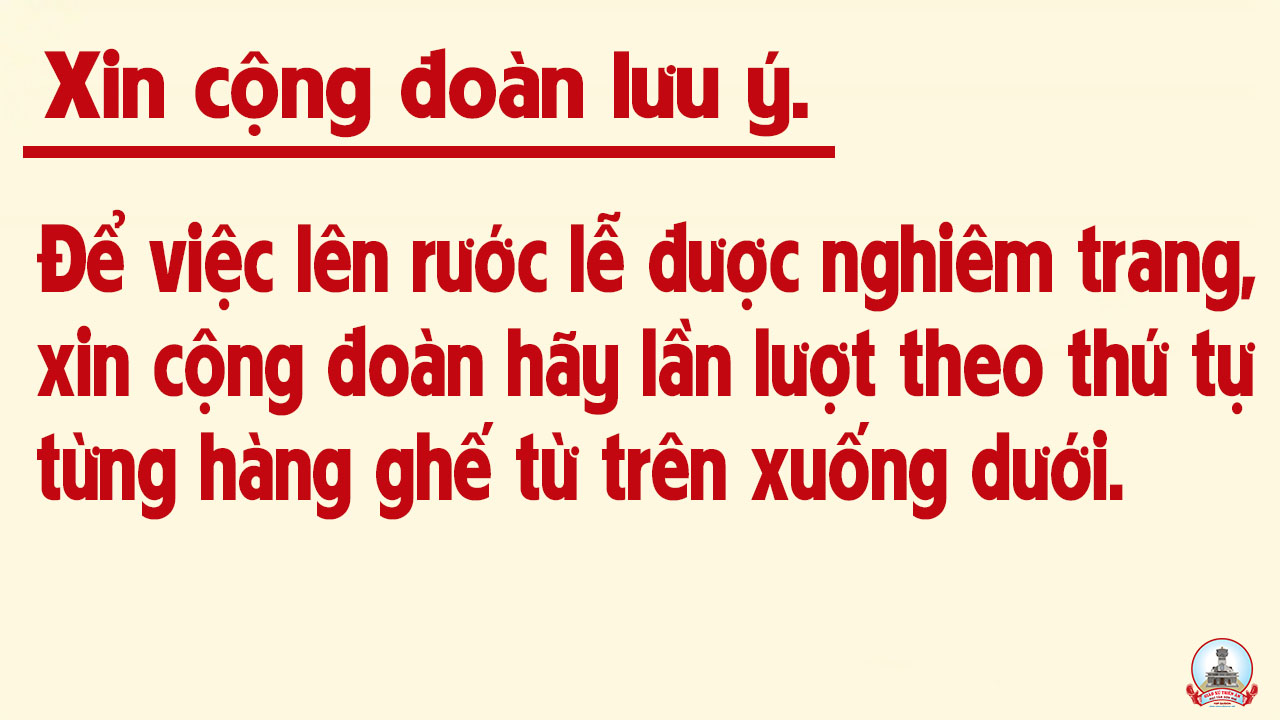 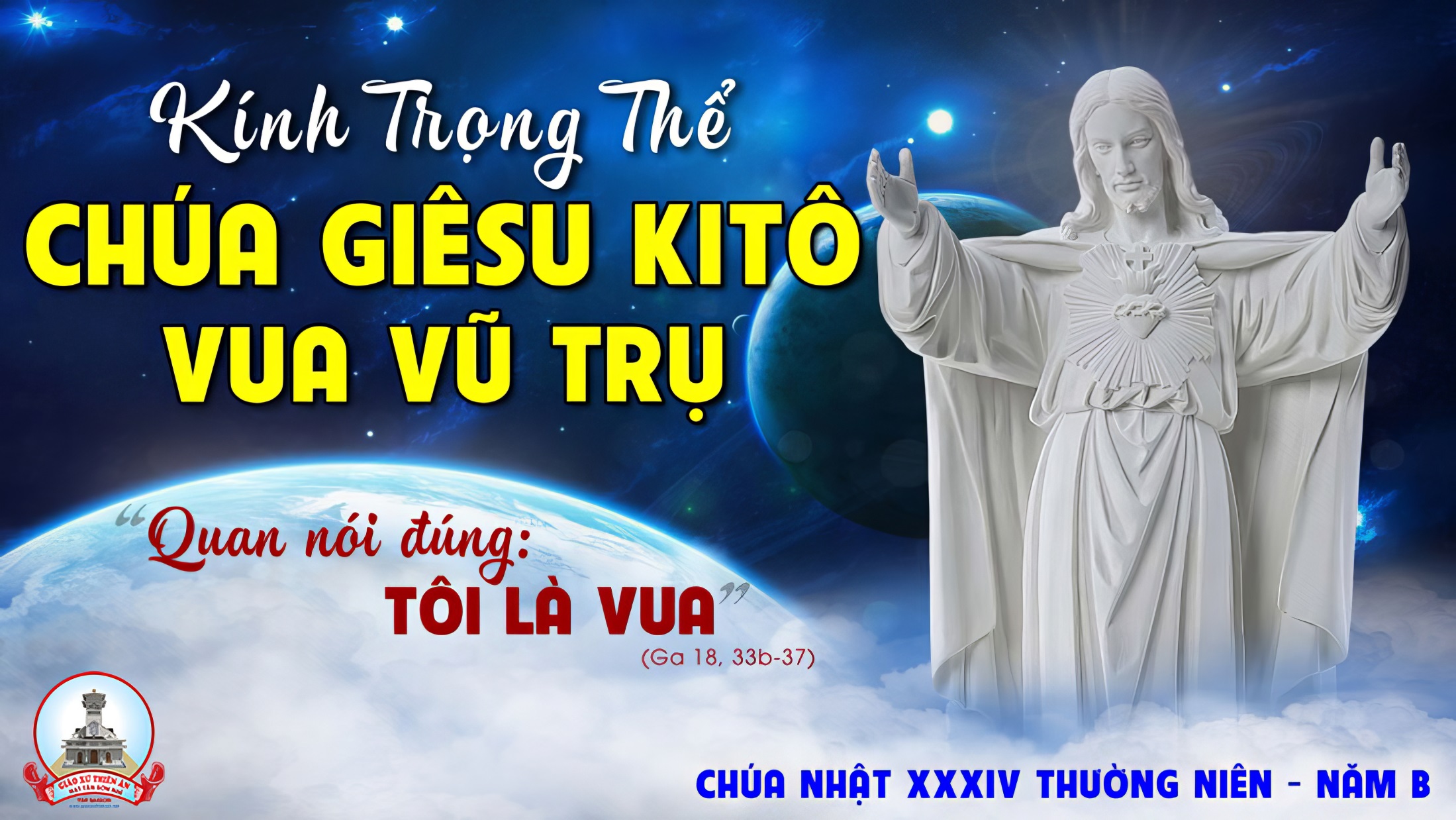 Ca Nguyện Hiệp LễCho Vinh Danh Chúa HơnĐăng Khoa
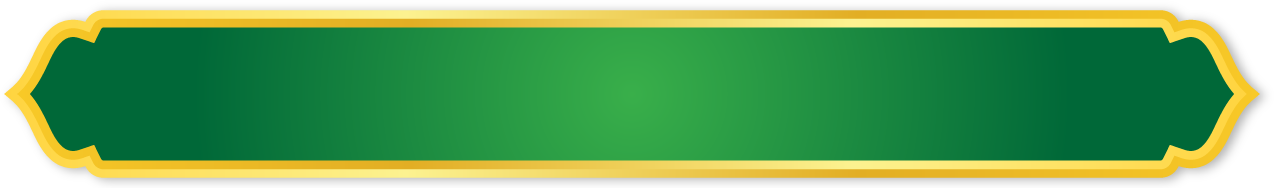 CA ĐOÀN THIẾU NHI - TERESA HÀI ĐỒNG GIÊSU
GIÁO XỨ THIÊN ÂN
Đk: Lạy Chúa Giêsu là Đức Vua toàn năng, con nguyện thành tâm bước tâm theo Ngài mãi Dâng Chúa trót cuộc đời,…
… theo Chúa suốt đường dài, làm nhân chứng cho Nước Trời để vinh danh Chúa hơn.
Tk1: Cuộc sống vây quanh con bởi những điều chóng tàn, phù hoa như thoáng mây mà thôi. Chi có Chúa con thờ là Đấng con nương nhờ, chẳng bao giờ đổi thay là Đấng con tin cậy suốt đời.
Đk: Lạy Chúa Giêsu là Đức Vua toàn năng, con nguyện thành tâm bước tâm theo Ngài mãi Dâng Chúa trót cuộc đời,…
… theo Chúa suốt đường dài, làm nhân chứng cho Nước Trời để vinh danh Chúa hơn.
Tk2: Lạy Chúa con yêu Ngài, xin hiến trọn nơi Ngài, tự do, khao khát của đời con. Trọn trí nhớ trí hiếu, cùng ước mơ bao điều, hiến dâng Ngài chính con làm lễ dâng tinh tuyền suốt đời.
Đk: Lạy Chúa Giêsu là Đức Vua toàn năng, con nguyện thành tâm bước tâm theo Ngài mãi Dâng Chúa trót cuộc đời,…
… theo Chúa suốt đường dài, làm nhân chứng cho Nước Trời để vinh danh Chúa hơn.
Tk3: Nguyện Chúa thương đưa dìu hồn con về bên Ngài, để con luôn tán dương Ngài thôi. Cuộc sống chẳng mơ gì, và chẳng trông mong gì. Chỉ xin được tín trung và sống theo ý Ngài suốt đời.
Đk: Lạy Chúa Giêsu là Đức Vua toàn năng, con nguyện thành tâm bước tâm theo Ngài mãi Dâng Chúa trót cuộc đời,…
… theo Chúa suốt đường dài, làm nhân chứng cho Nước Trời để vinh danh Chúa hơn.
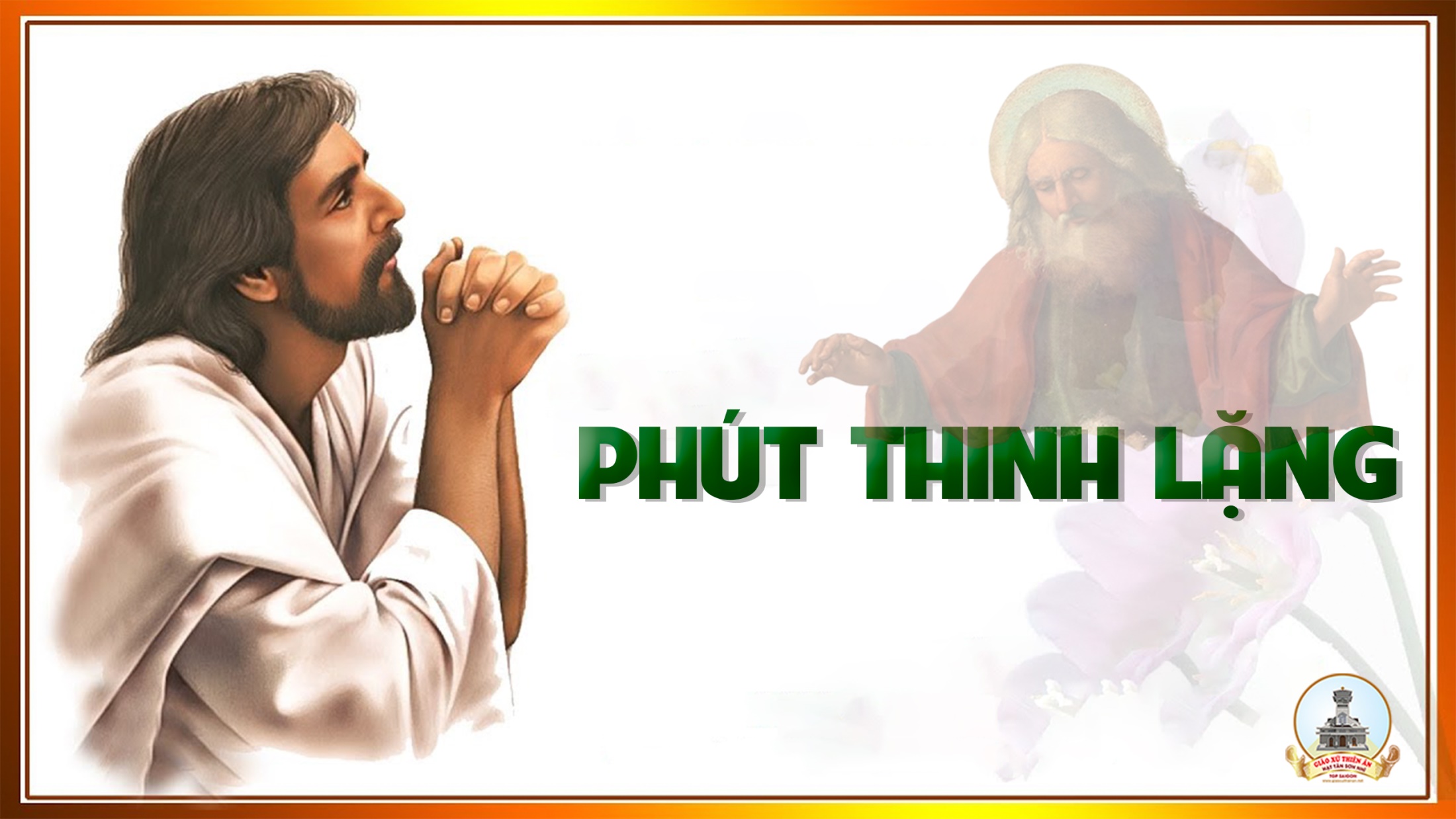 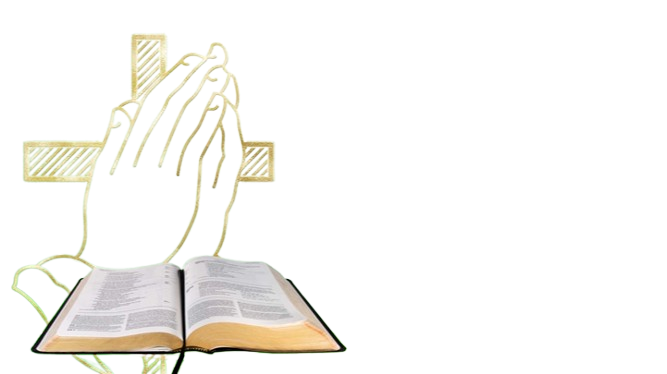 Lời Nguyện
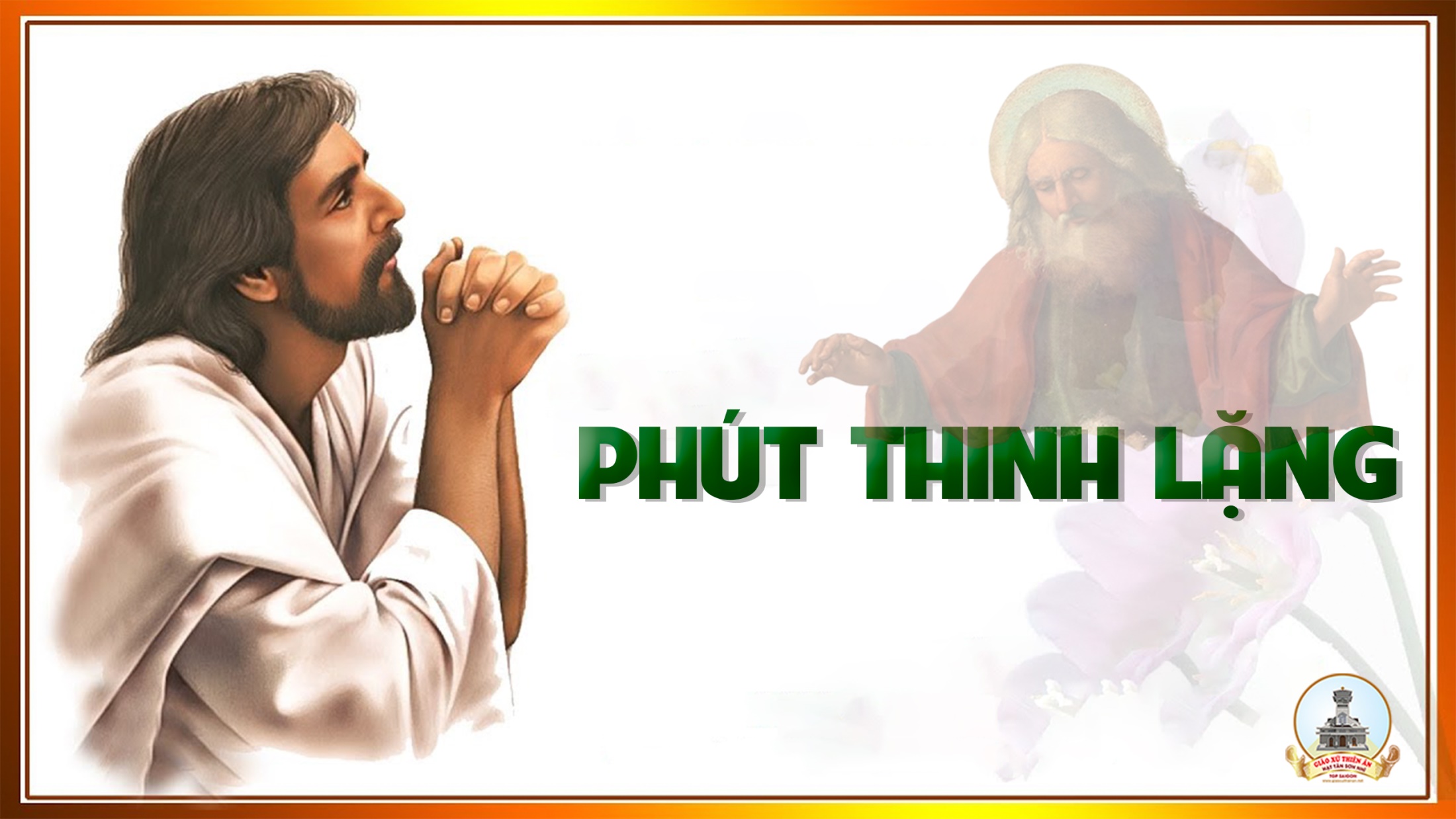 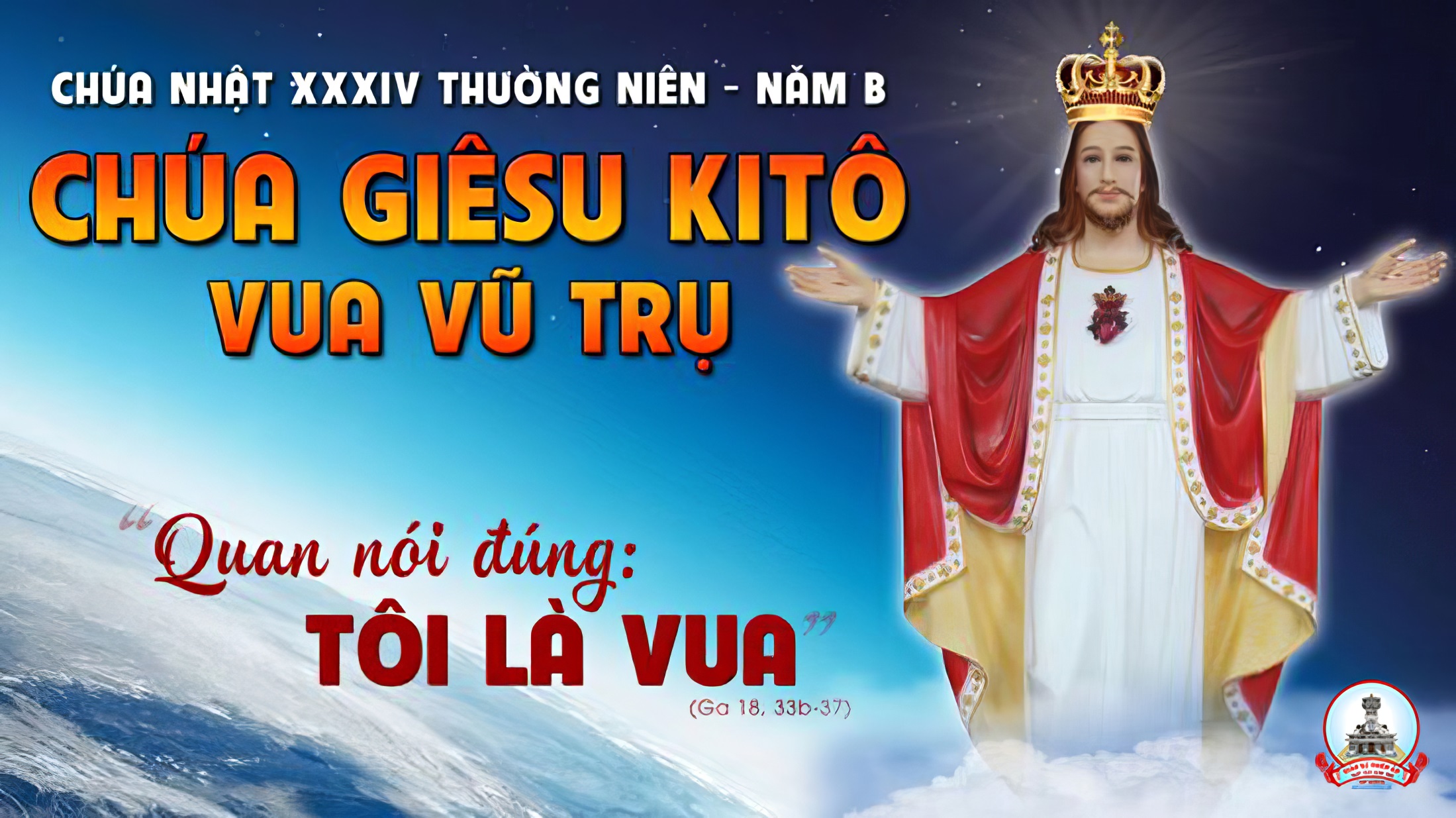 Ca Kết LễSống Chứng NhânLm. Nguyễn Duy
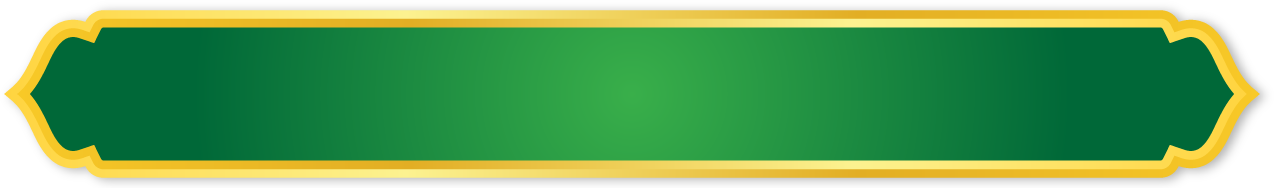 CA ĐOÀN THIẾU NHI - TERESA HÀI ĐỒNG GIÊSU
GIÁO XỨ THIÊN ÂN
Đk: Ta ra về trong hy vọng của Đức Kitô muôn đời. Trong an bình trong hạnh phúc Thiên Chúa ban tặng cho ta.
***: Muôn muôn đời Danh Thiên Chúa soi đường ta đi khắp nơi. Sống chứng nhân là sống trong tình yêu thương.
Tk1: Vui mừng hát lên ca ngợi Danh Ngài, hãy tin yêu nơi Chúa là Cha.
Đk: Ta ra về trong hy vọng của Đức Kitô muôn đời. Trong an bình trong hạnh phúc Thiên Chúa ban tặng cho ta.
***: Muôn muôn đời Danh Thiên Chúa soi đường ta đi khắp nơi. Sống chứng nhân là sống trong tình yêu thương.
Tk2: Muôn đời Chúa yêu thương từ bây giờ, đến mai sau muôn kiếp chẳng phai.
Đk: Ta ra về trong hy vọng của Đức Kitô muôn đời. Trong an bình trong hạnh phúc Thiên Chúa ban tặng cho ta.
***: Muôn muôn đời Danh Thiên Chúa soi đường ta đi khắp nơi. Sống chứng nhân là sống trong tình yêu thương.
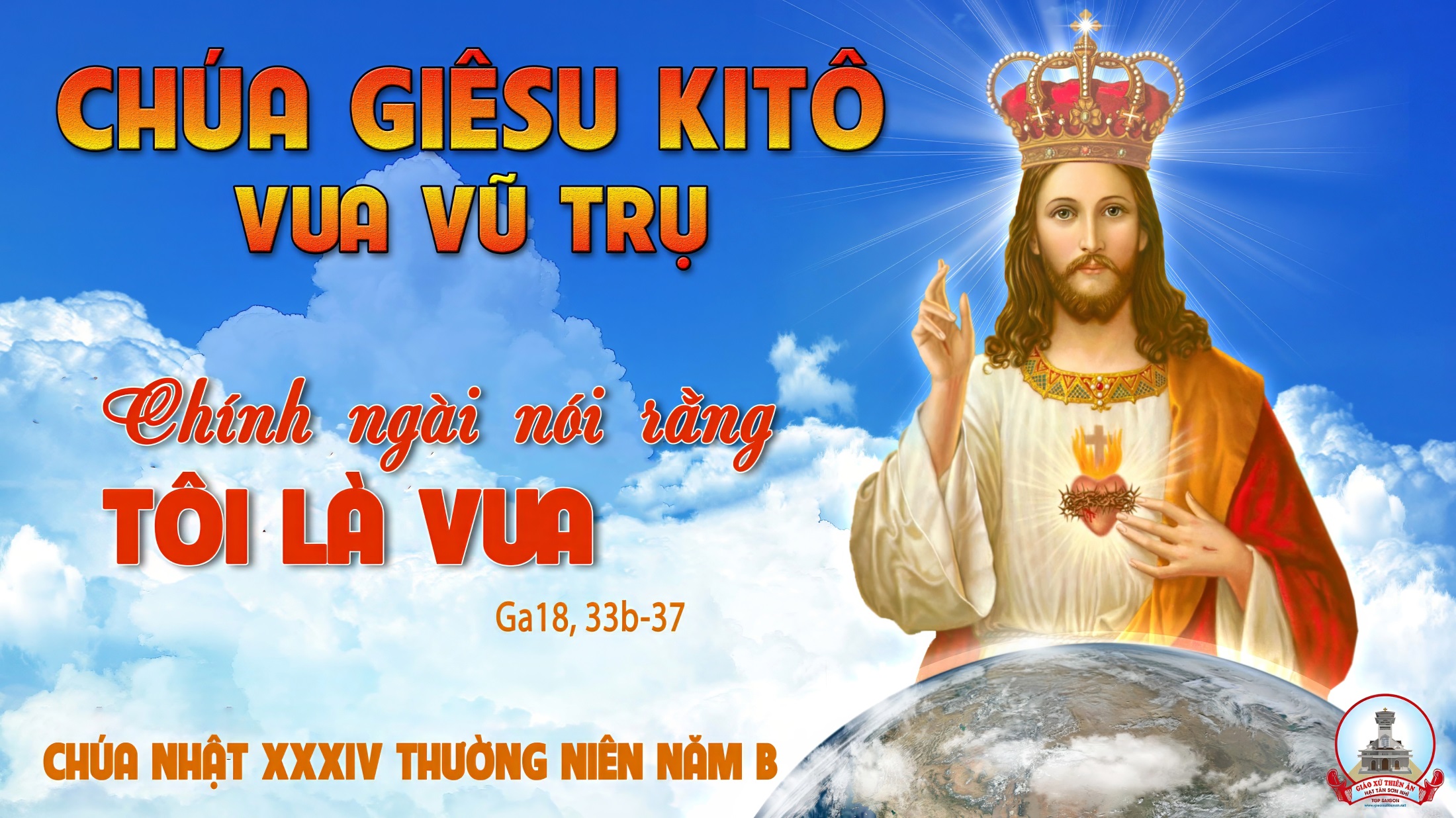